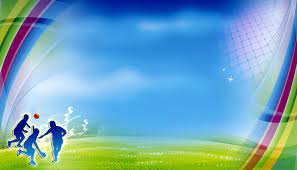 Ватутінський ліцей №1 Ватутінської міської ради Черкаської області
інтернет-проект обласної Ліги старшокласників
«Здоровим бути - здорово»
Виконавець: Захарова Анастасія 9-А клас
Керівник: Бойко Людмила педагог-організатор
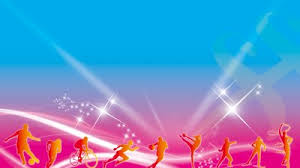 Мета та завдання проєкту:- допомогти учням звернути увагу на своє здоров'я;- сприяти створенню умов для розвитку фізичного, психологічного, духовного та інтелектуального здоров'я;- сприяти розумінню переваг здорового способу життя, утвердження свідомого ставлення до власного здоров'я;-сприяти формування вмінь робити фізичні вправи.
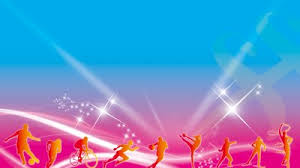 Спортивні змагання «Козацькі розваги» для учнів 7-Б та 7-В класів
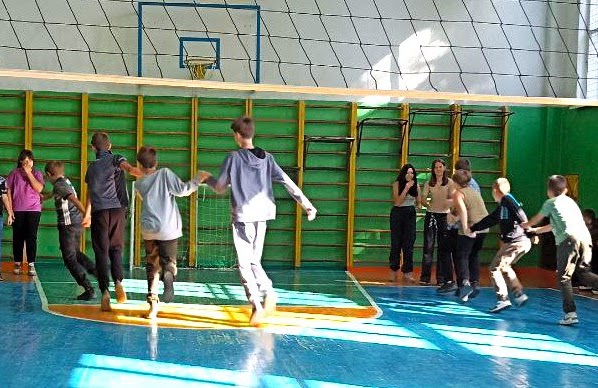 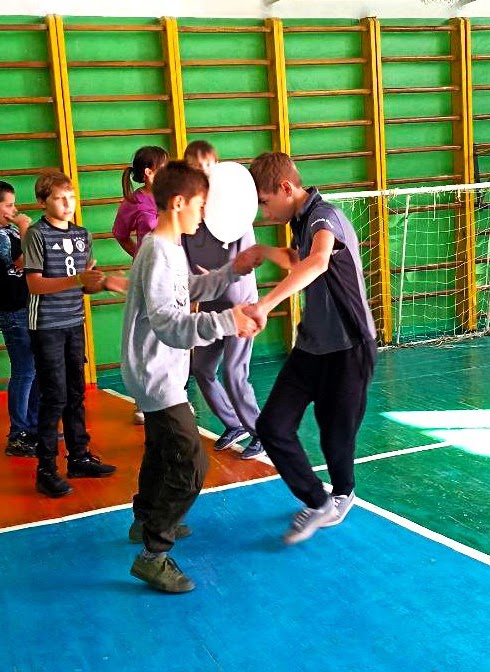 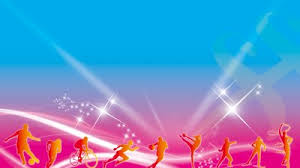 Змагання з настільного тенісу серед хлопців та дівчат 9- 11  класів
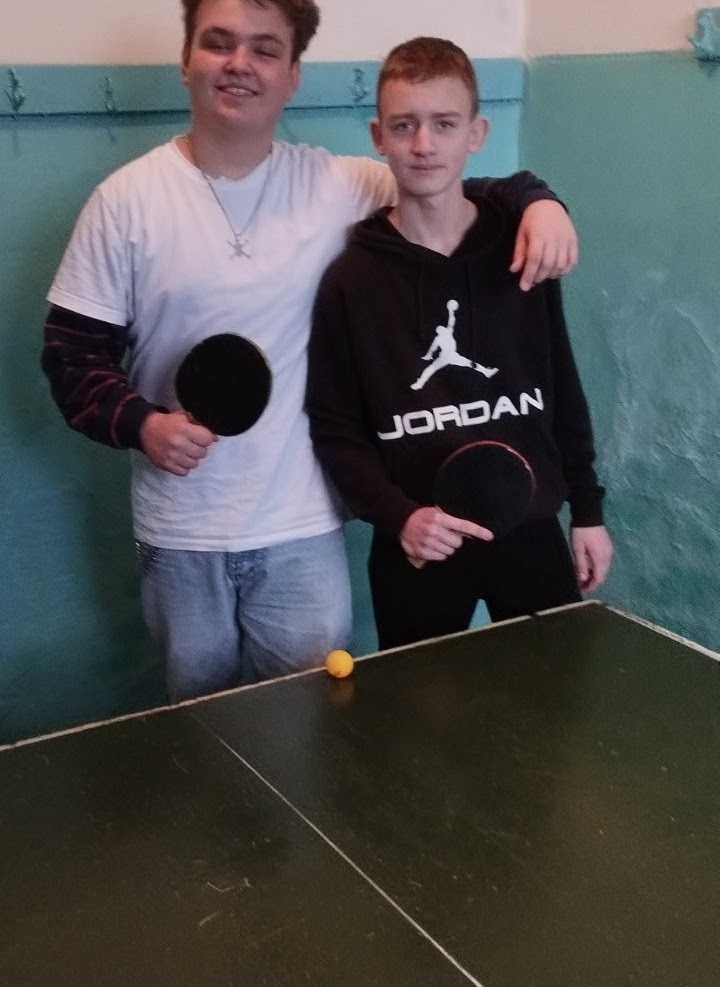 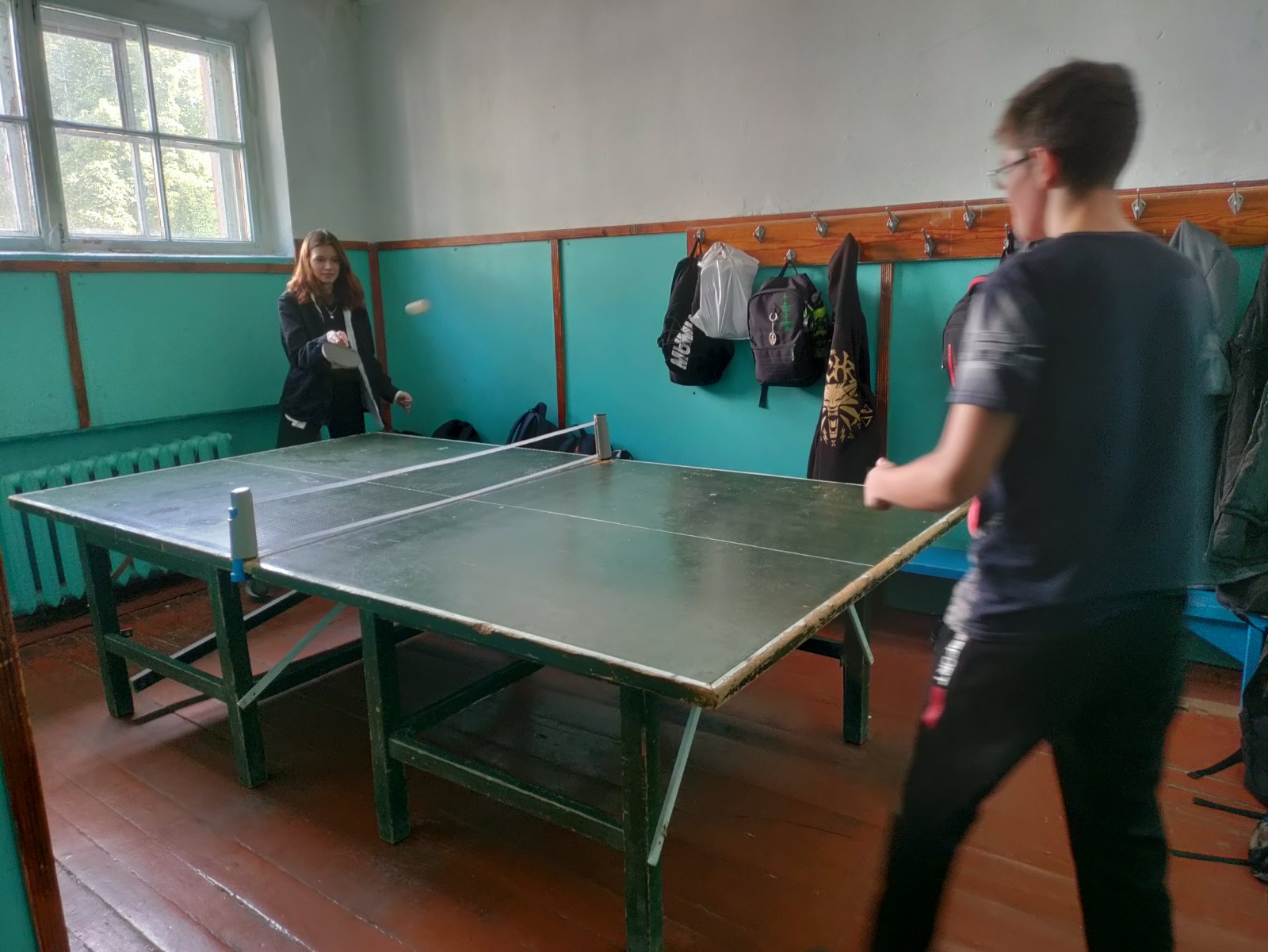 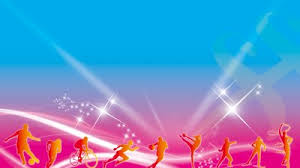 Скажемо ВІЛ/СНІДУ та наркоманії –НІ!!!
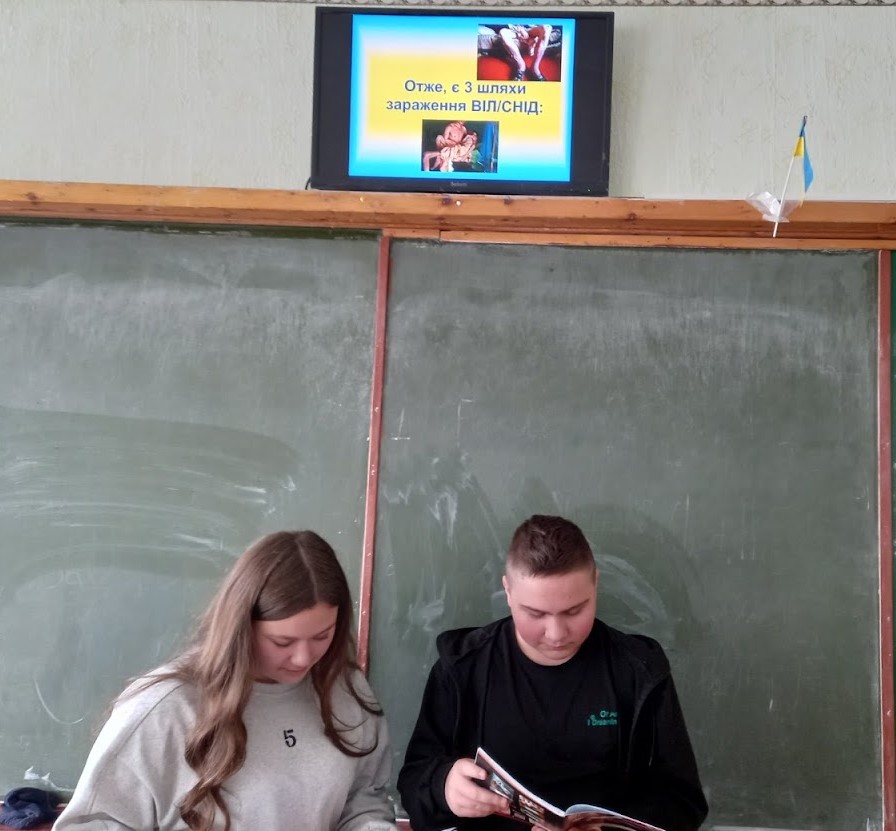 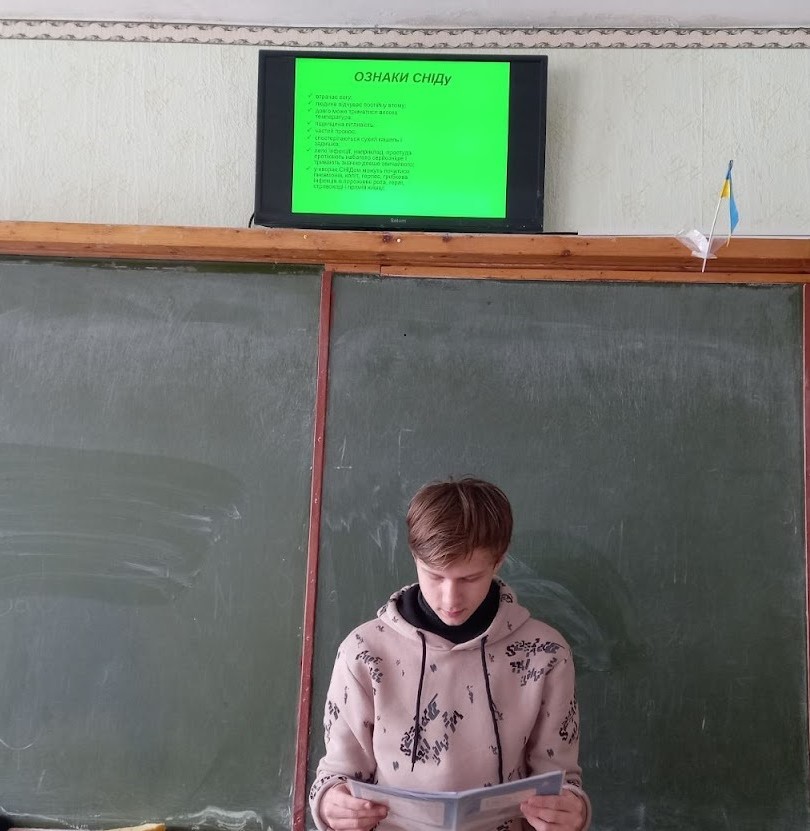 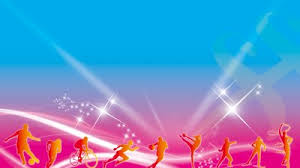 Участь у проведенні військово-спотривного міського конкурсу  «Я – ПАТРІОТ»
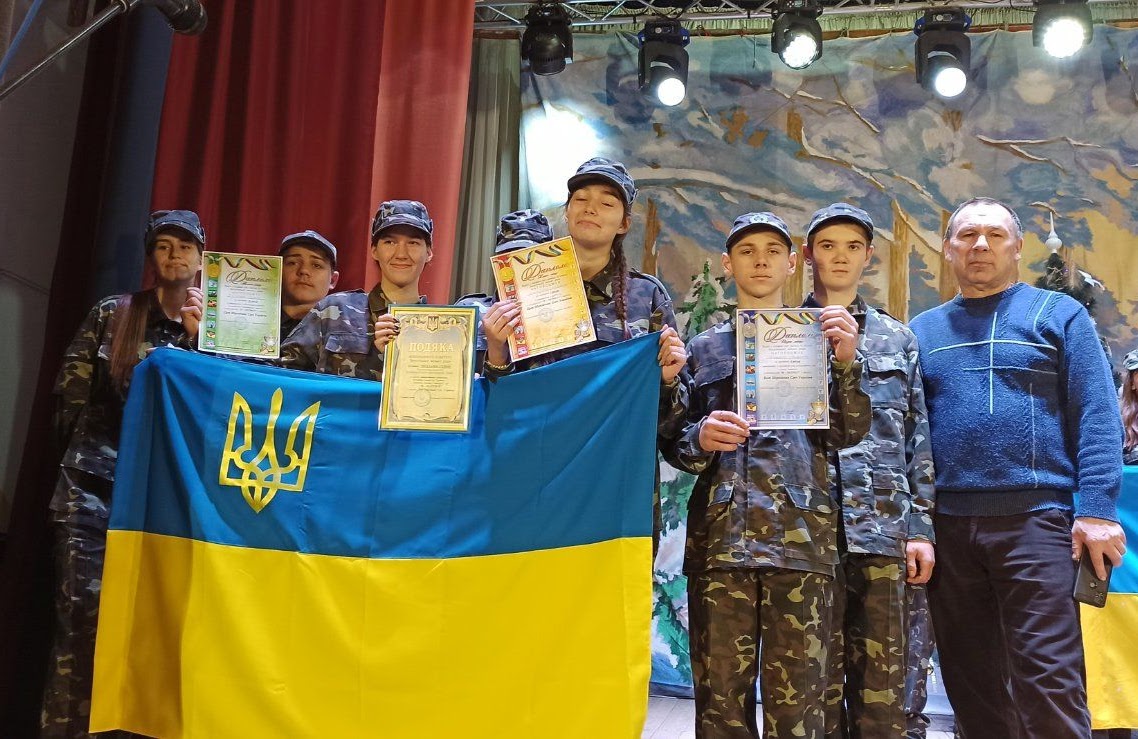 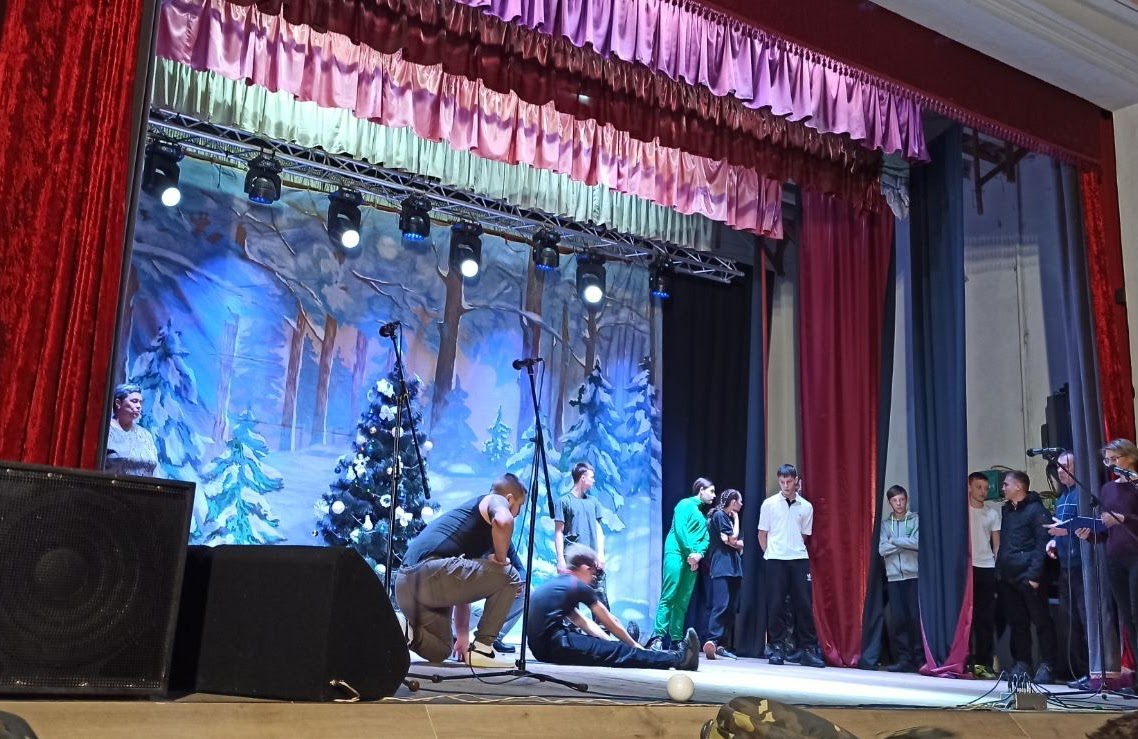 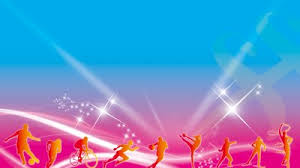 Змагання: "Старти надій" серед команд учнів  9 класів
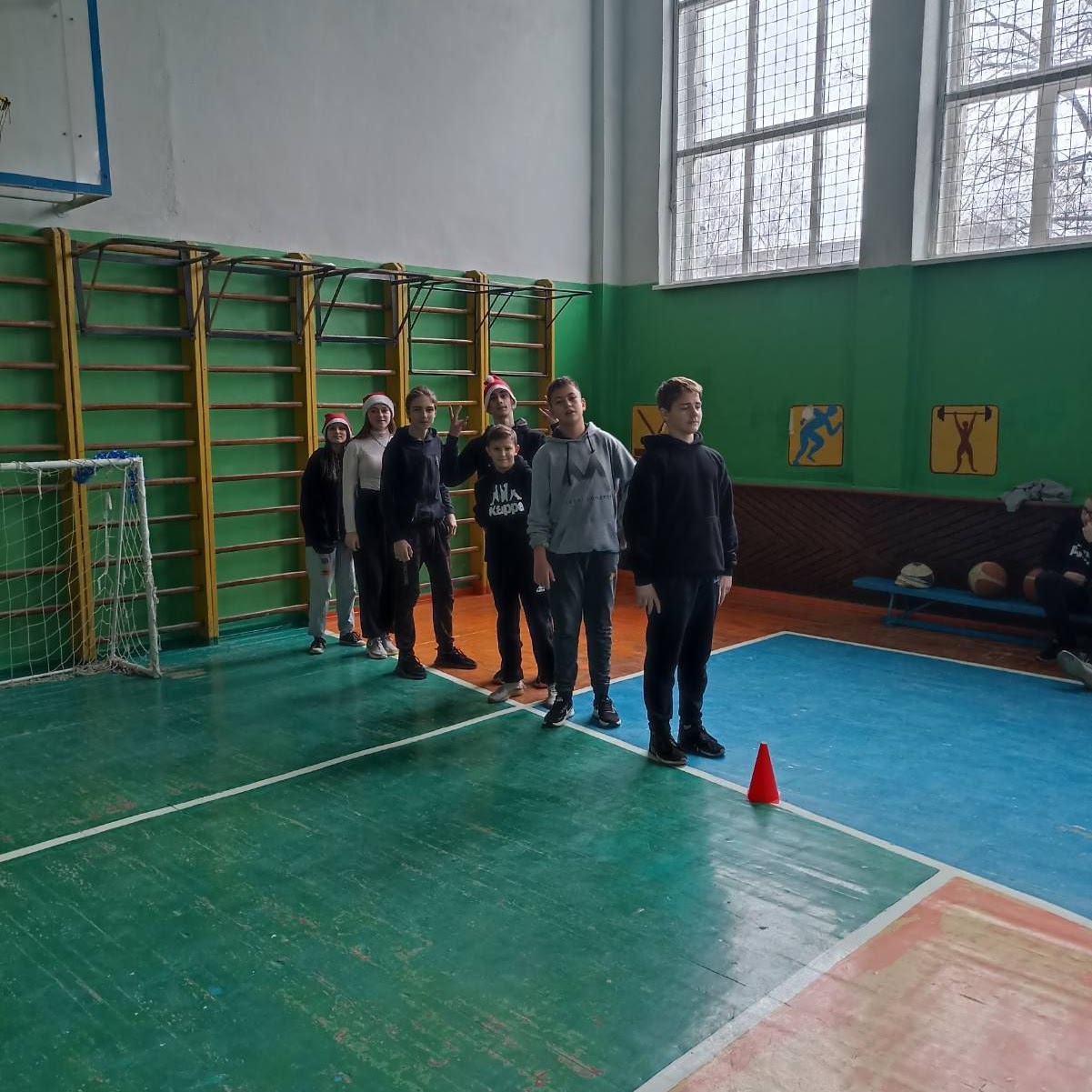 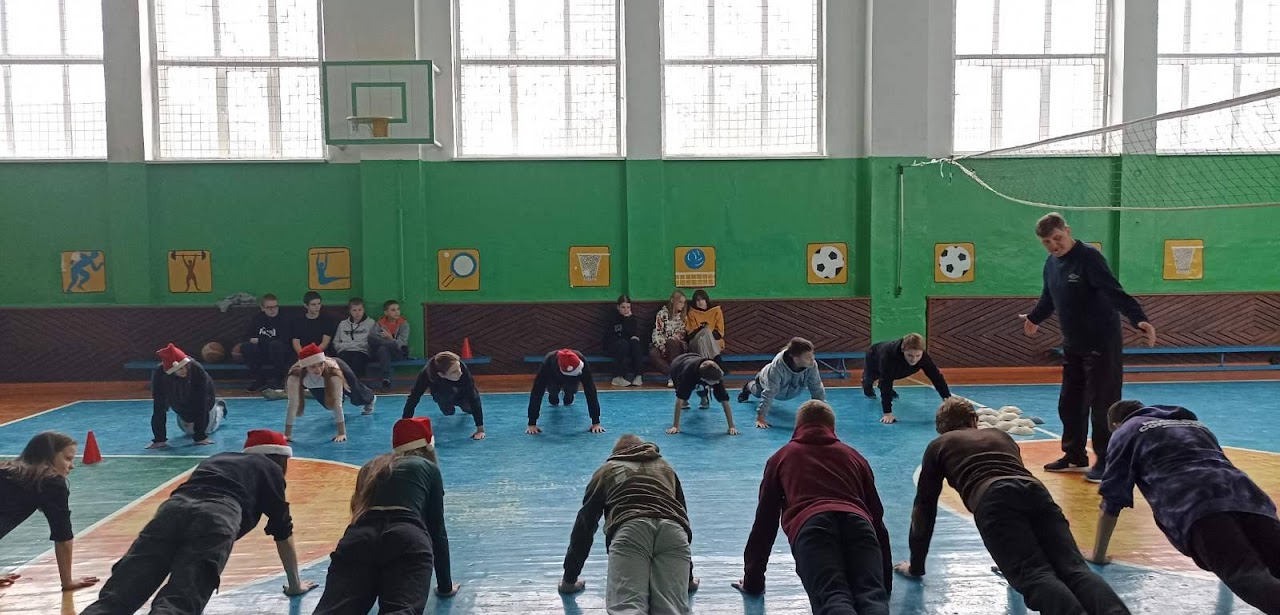 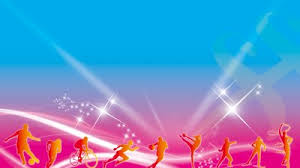 Шашковий турнір серед учнів середньої ланки
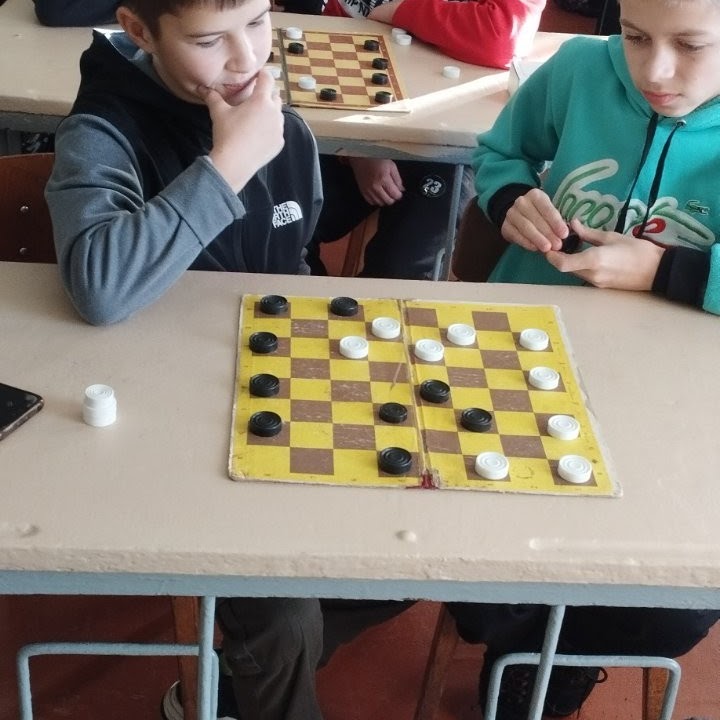 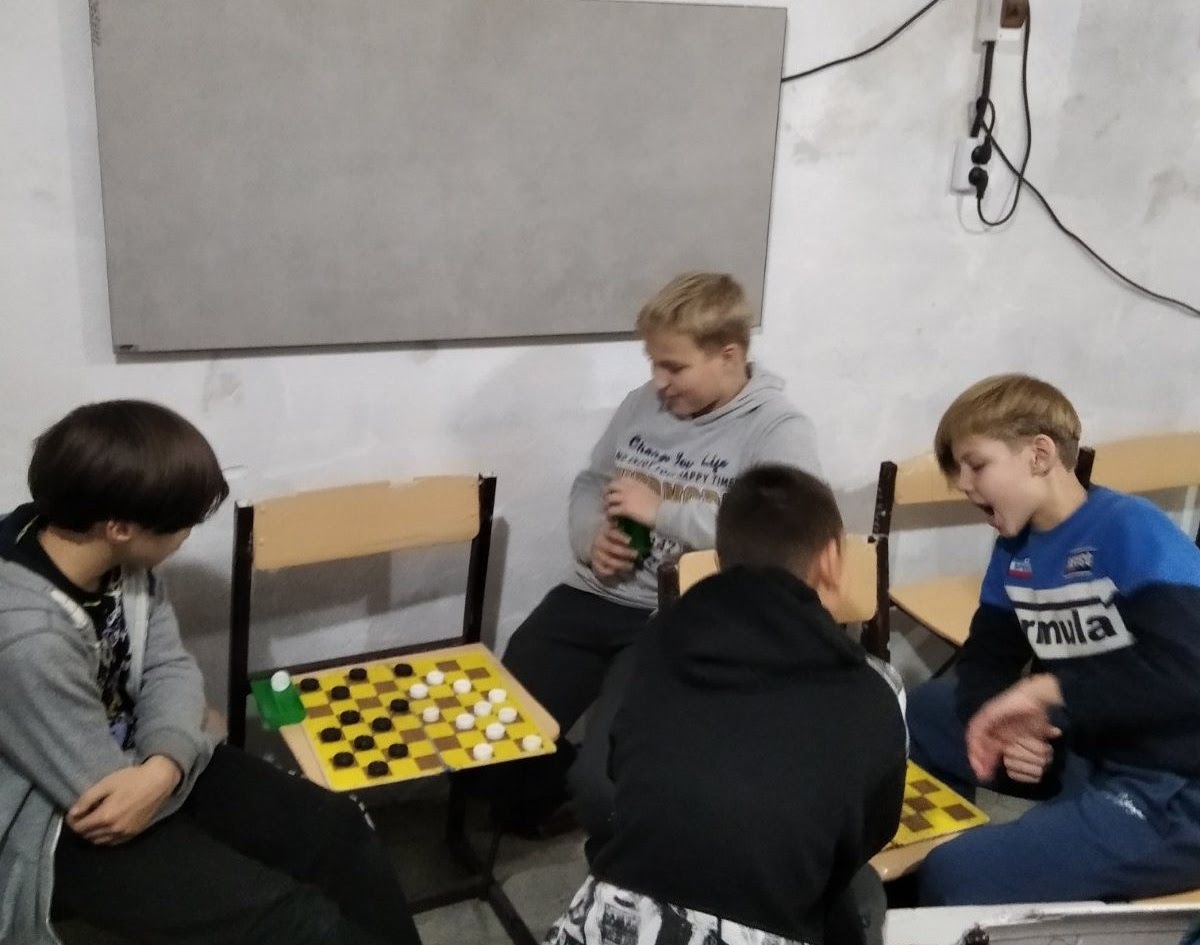 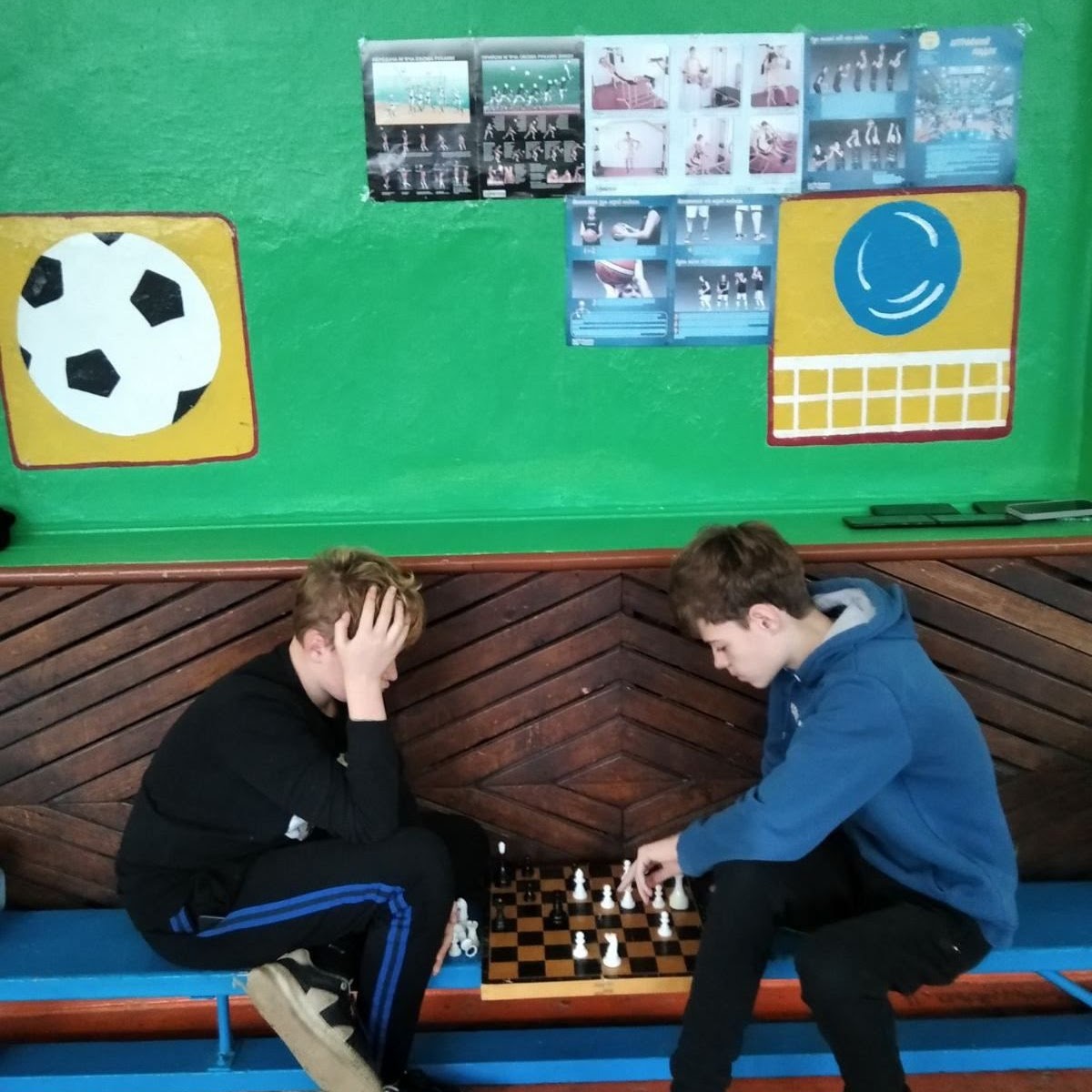 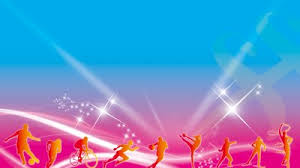 Змагання  з волейболу   серед команд дівчат ЗЗСО місцевої громади
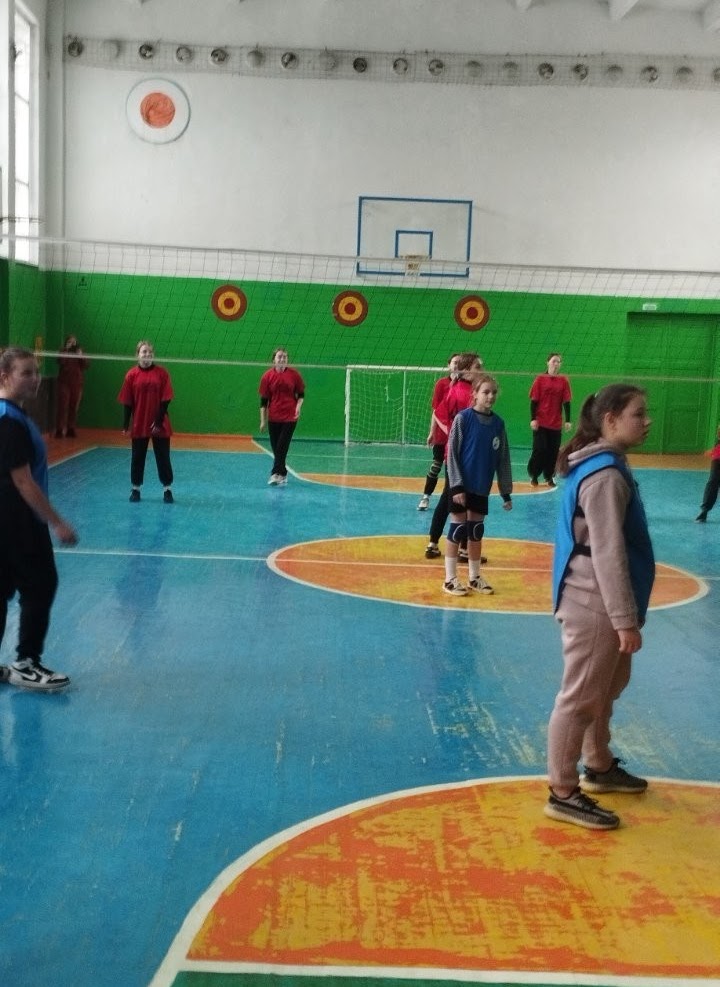 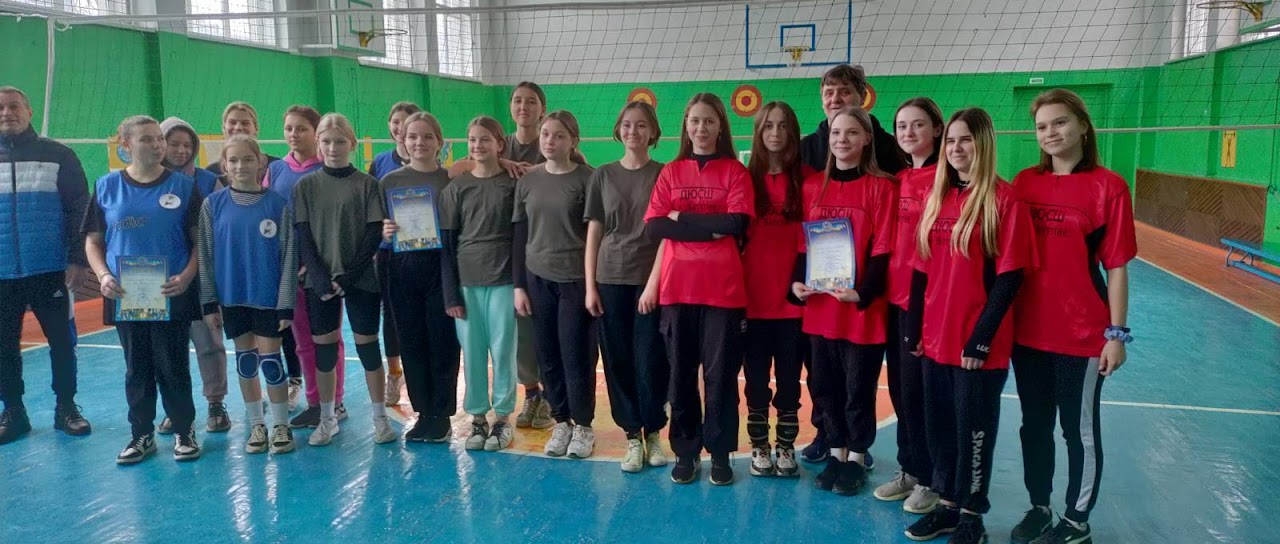 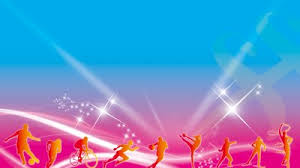 Змагання  з футзалу серед команд  хлоців  ЗЗСО громади
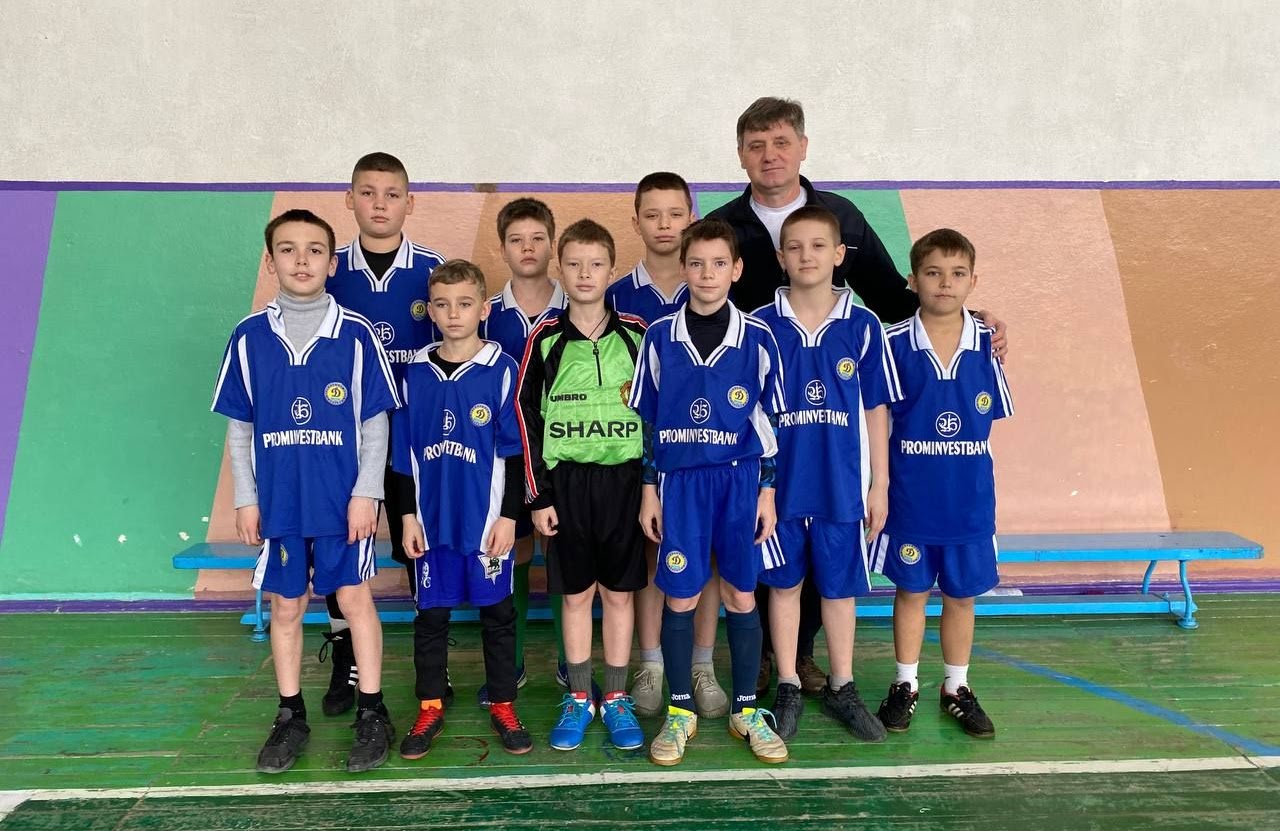 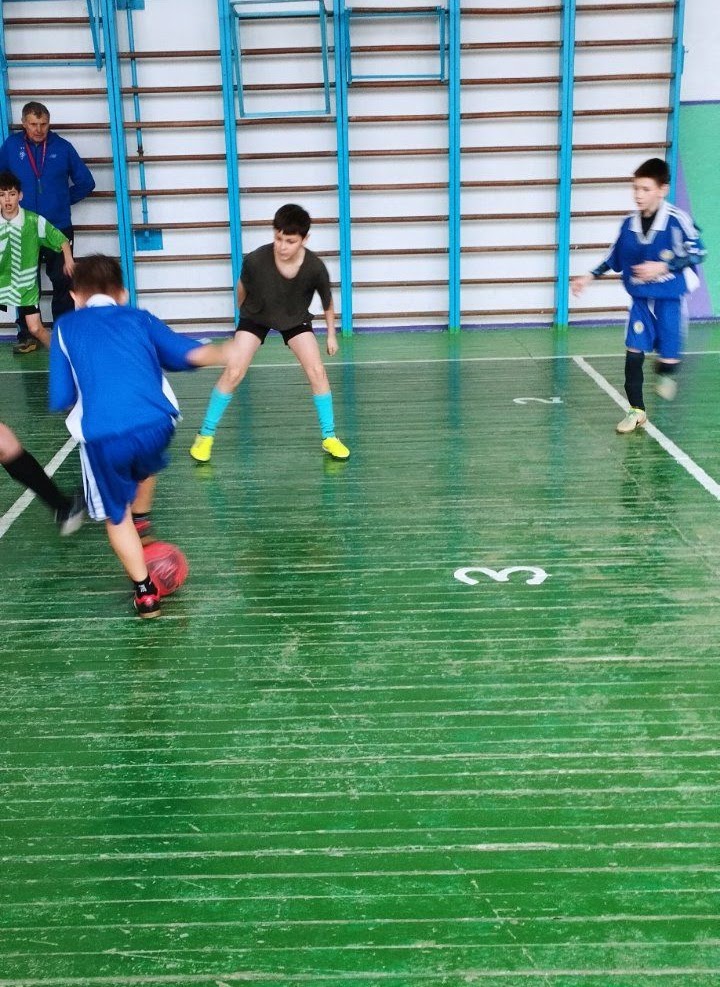 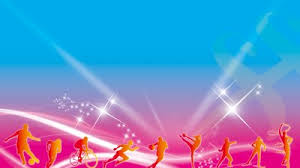 Змагання  з баскетболу  серед команд  хлоців  ЗЗСО громади
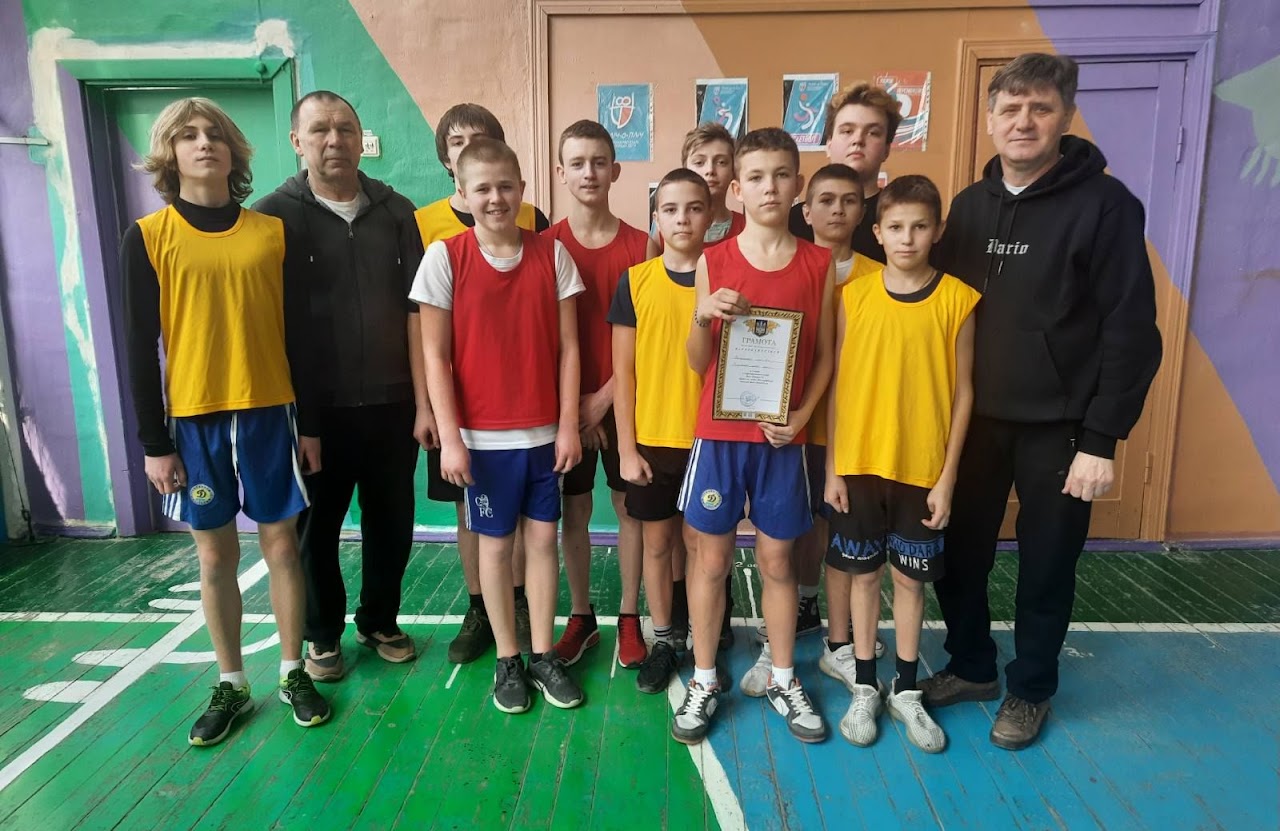 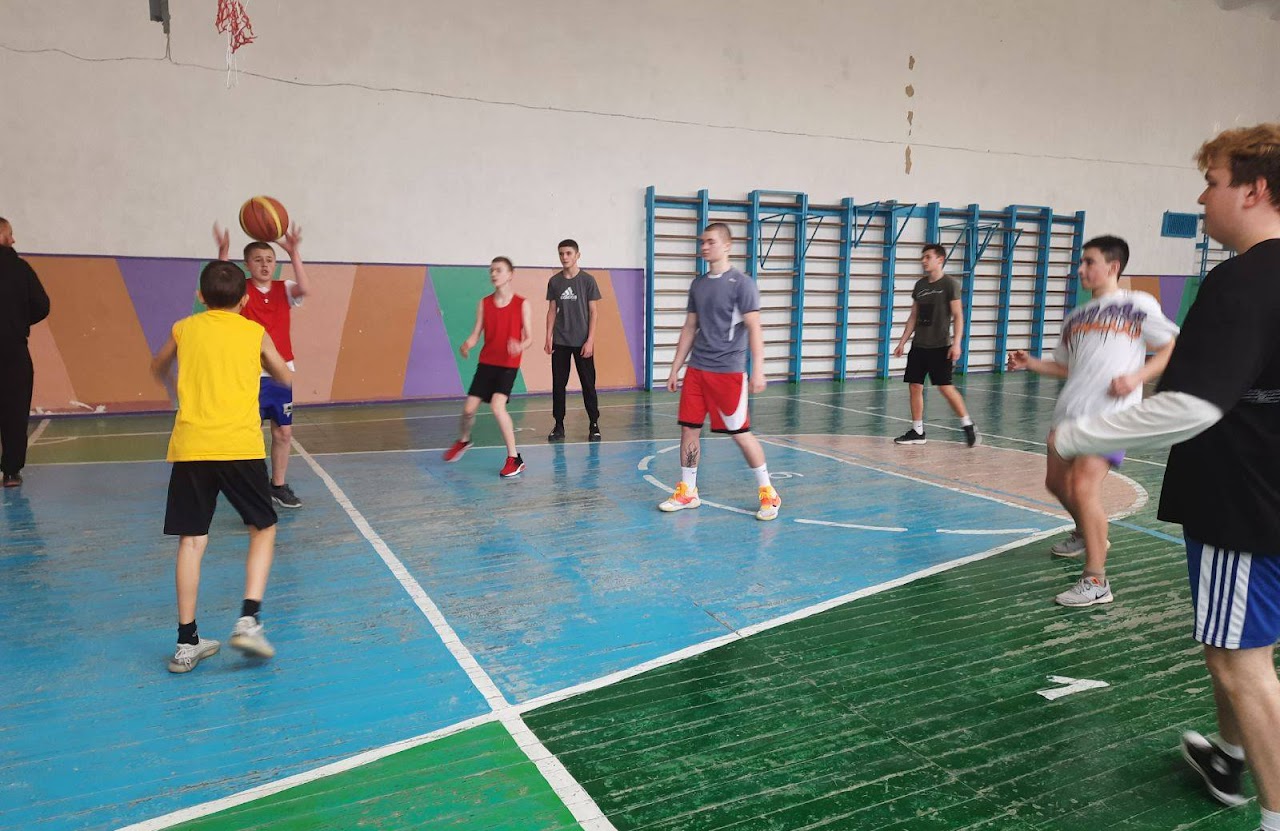 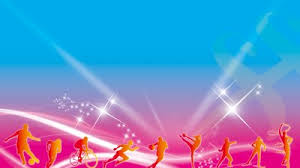 О Спорт! Ти прогрес! 
Ти сприяєш вдосконаленню людини – найбільш прекрасного творіння природи.

П’єр де Кубертен